Вода вокруг нас
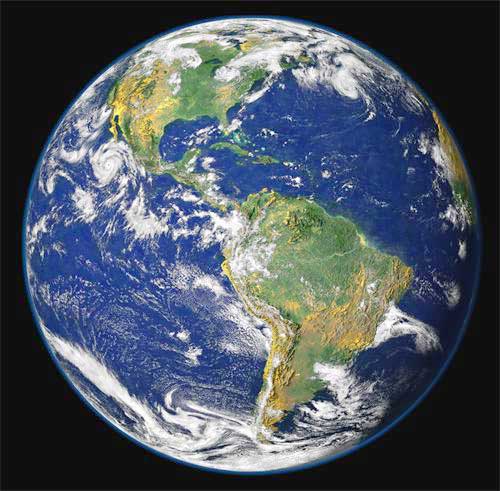 Автор исследовательской деятельности С.В.Плоскова
Глобус – модель Земли
У меня в ладонях страны,Реки, горы, океаны.Догадались, в чём тут фокус?Я держу руками …
Что такое вода?
Вода — основа жизни на нашей планете. После воздуха, вода второй  по значению компонент, необходимый для человеческой жизни.
Вода – это жизнь. И для людей, и для животных, и для растений. 
Вода, которую мы потребляем, должна быть чистой.
Опыт 1. Чистая вода. Какая она?
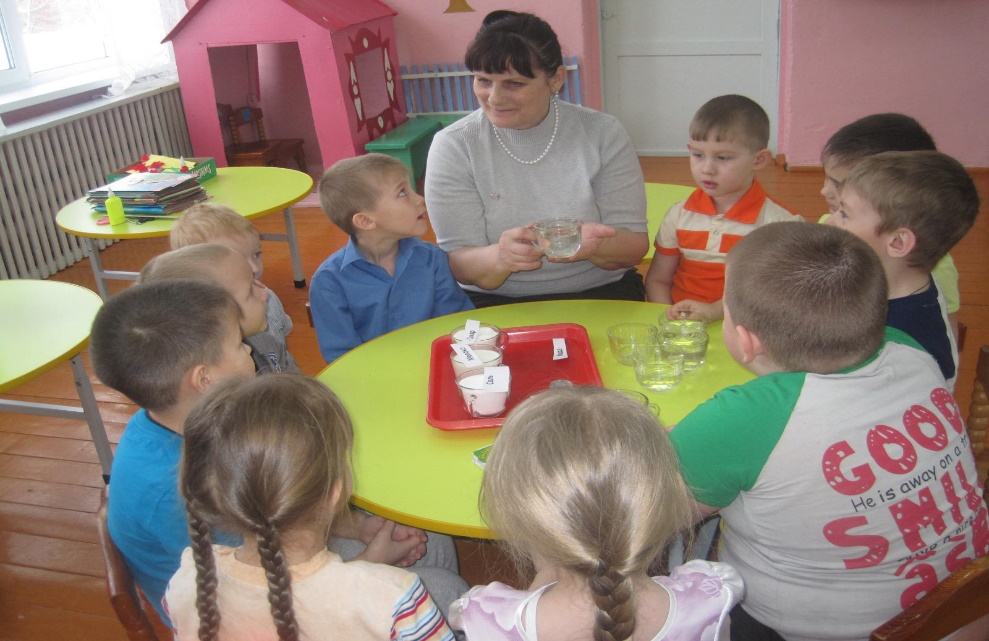 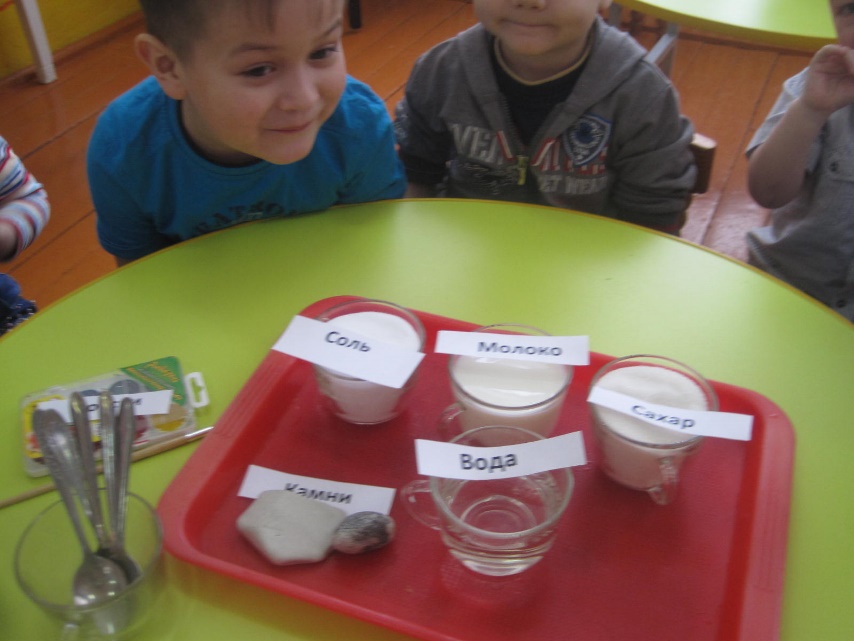 Опыт 2. Что тяжелее камень или вода?
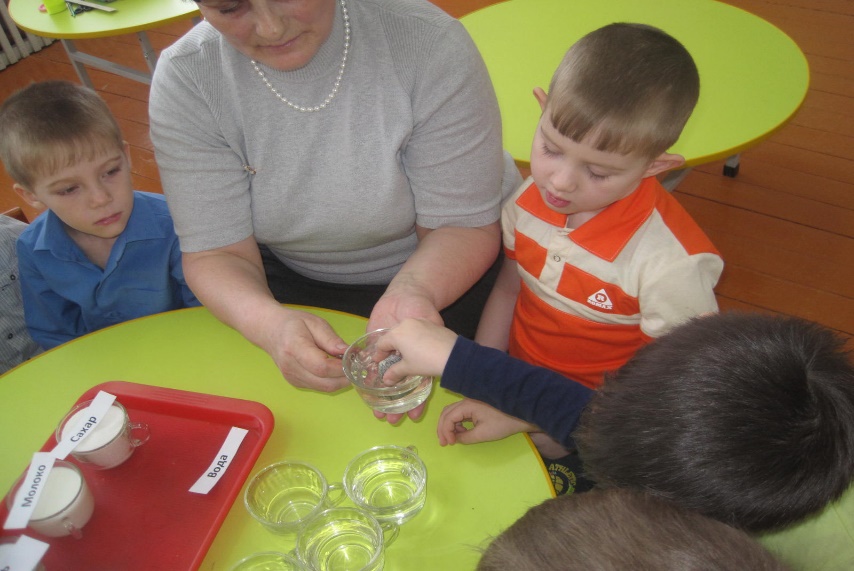 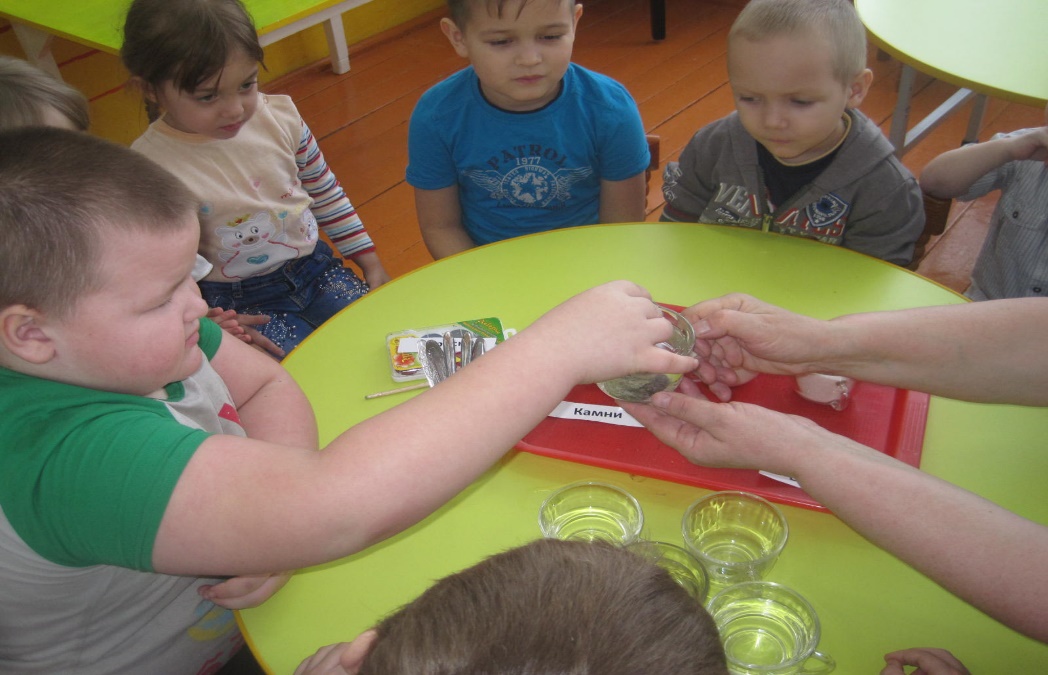 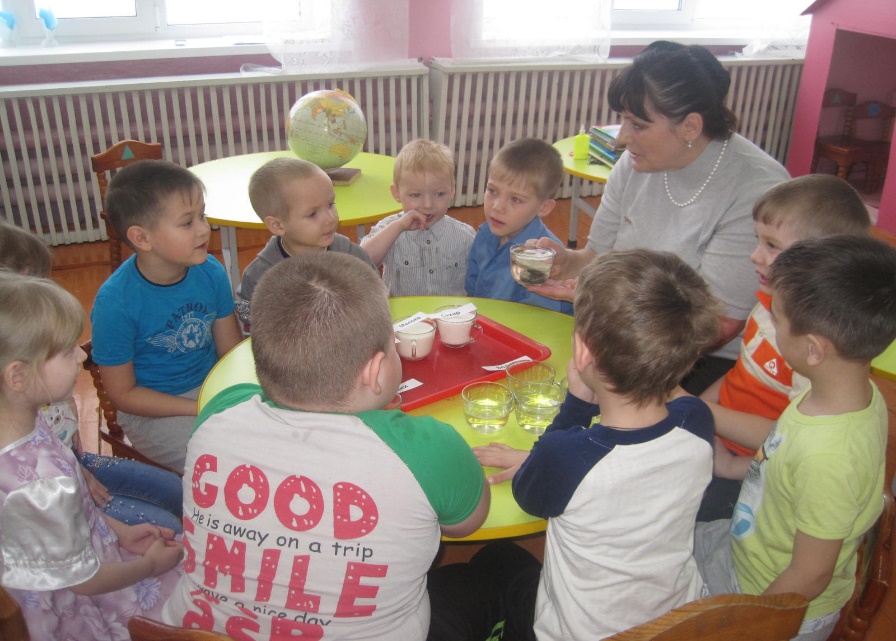 Опыт 3.  Молоко окрашивает воду? В какой цвет?
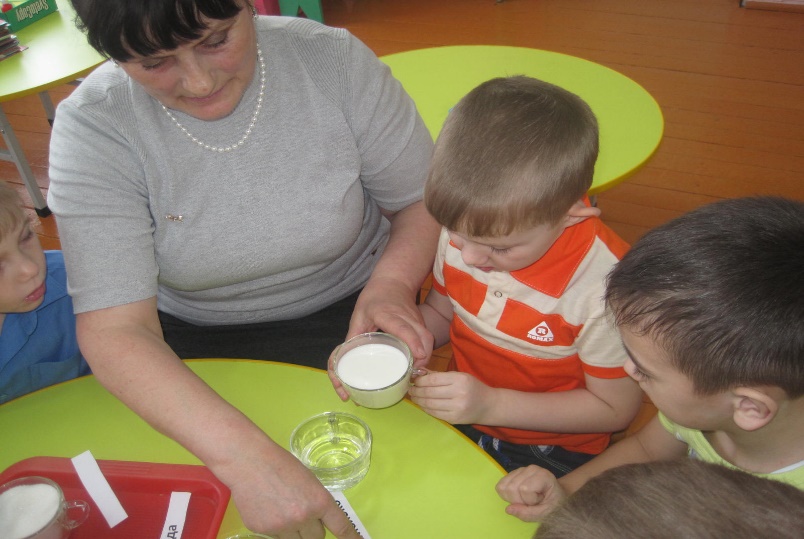 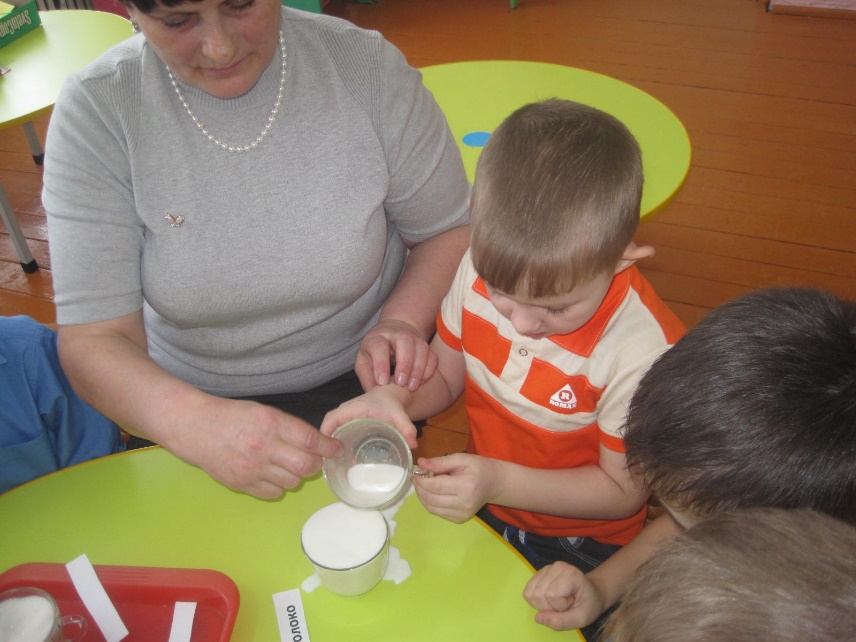 Опыт 4.Окрашивается вода при внесении краски?
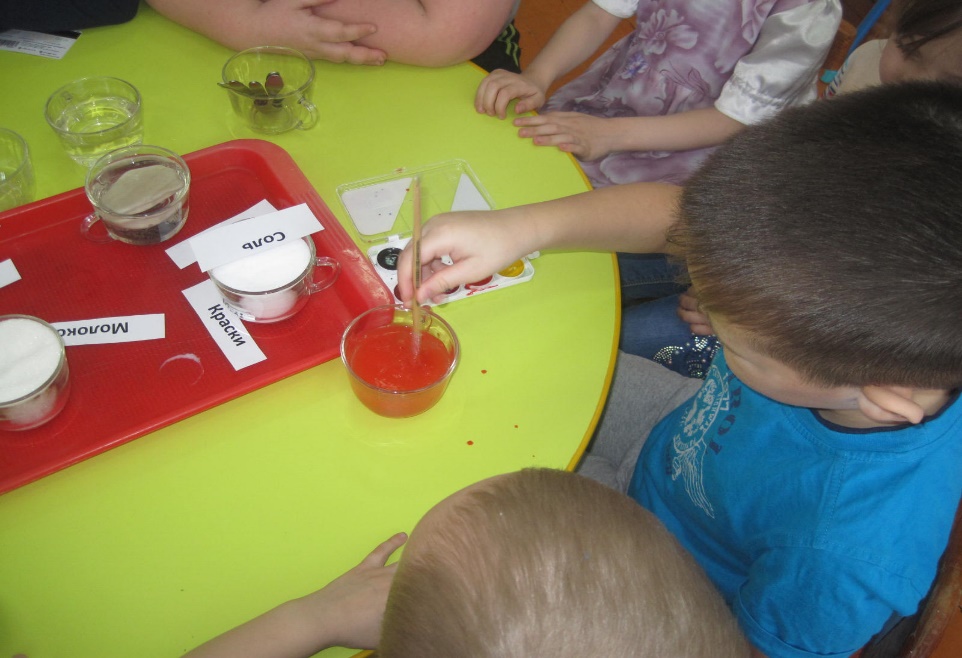 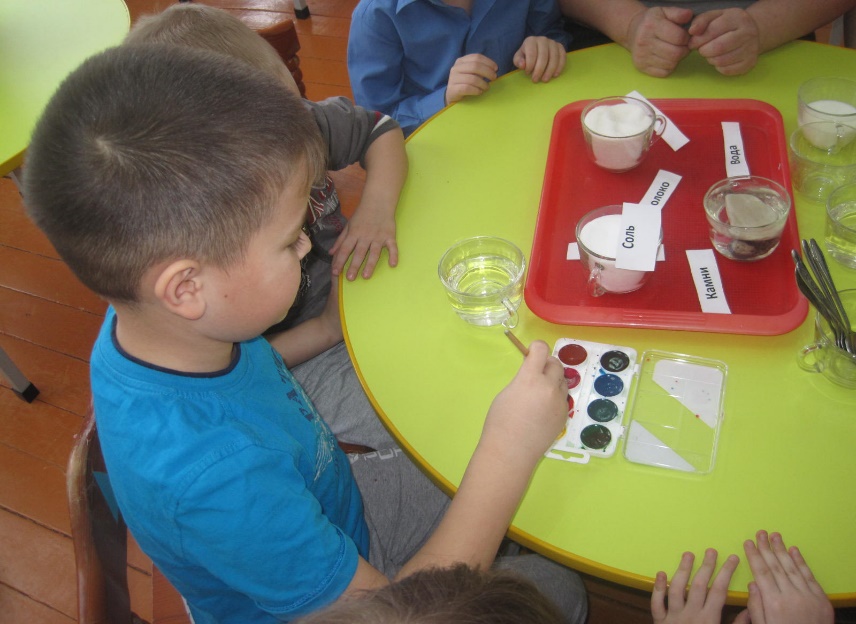 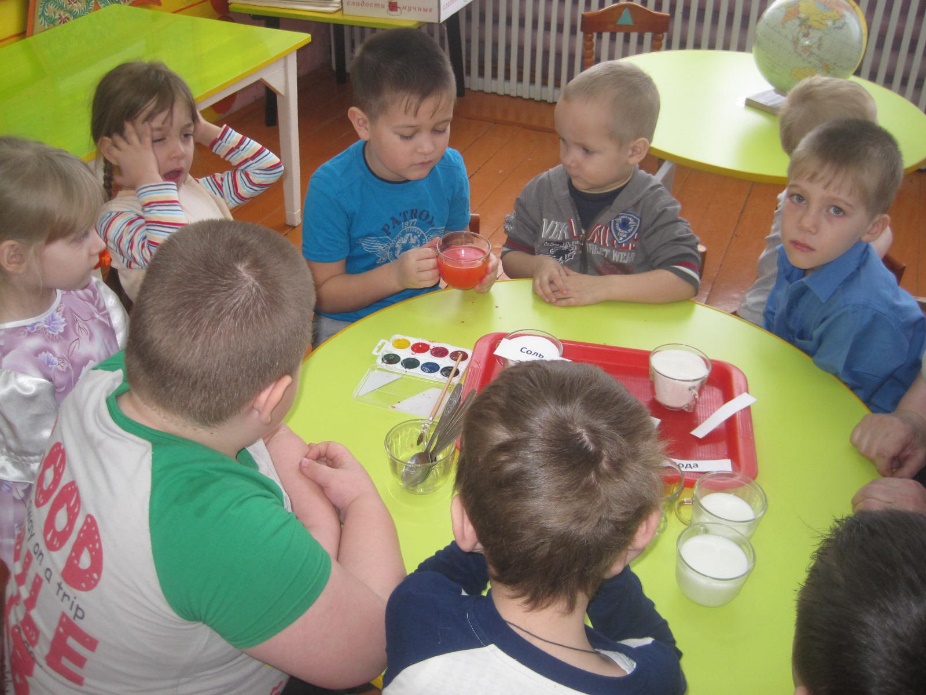 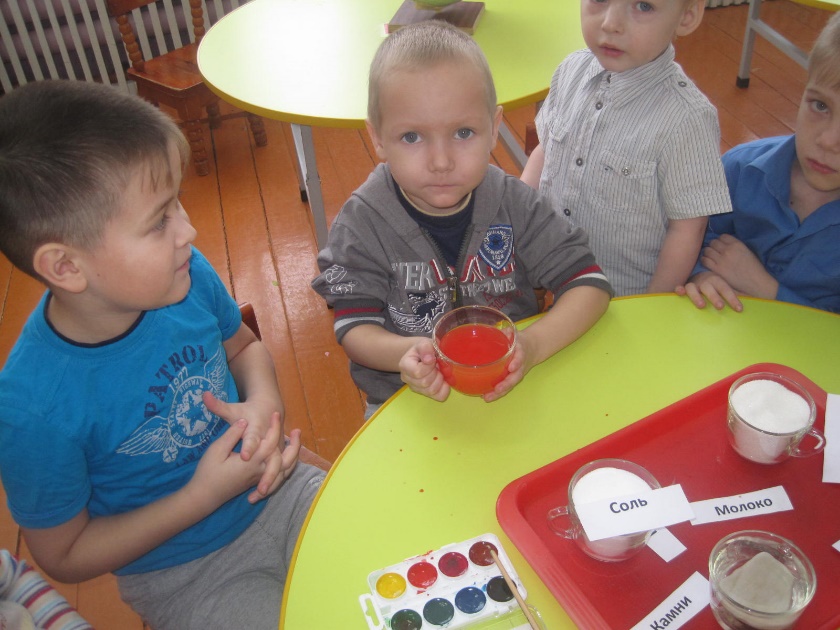 Опыт 5. Вода растворяет сахар? Вкус воды
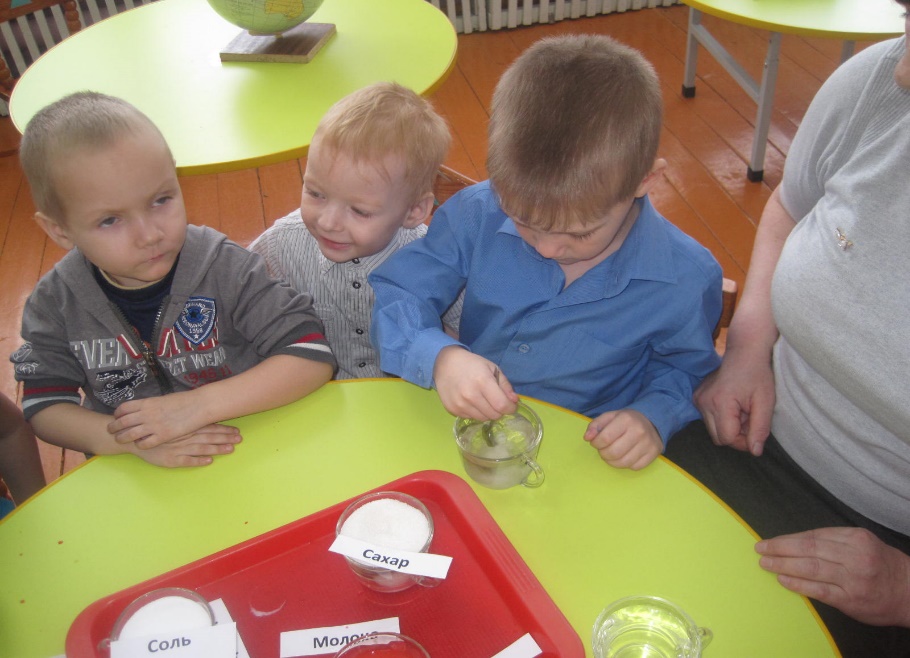 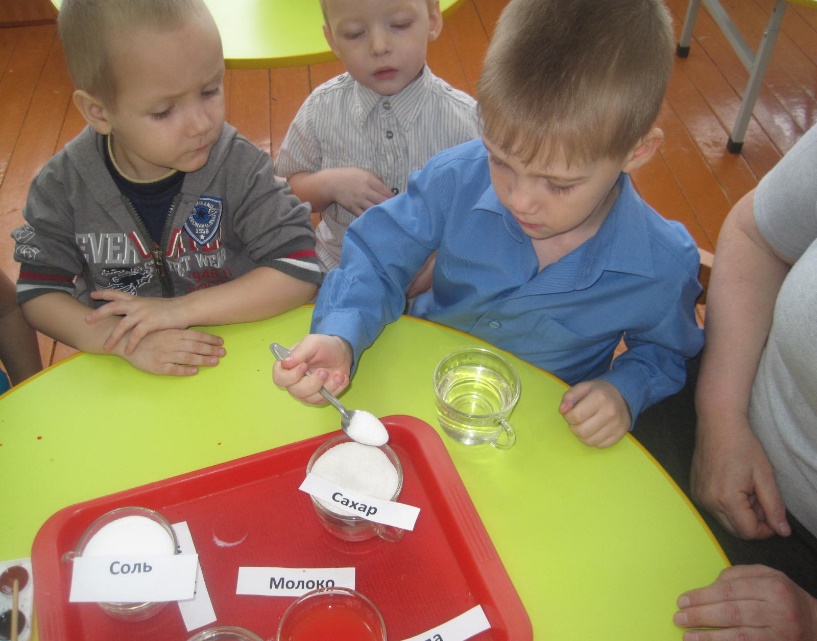 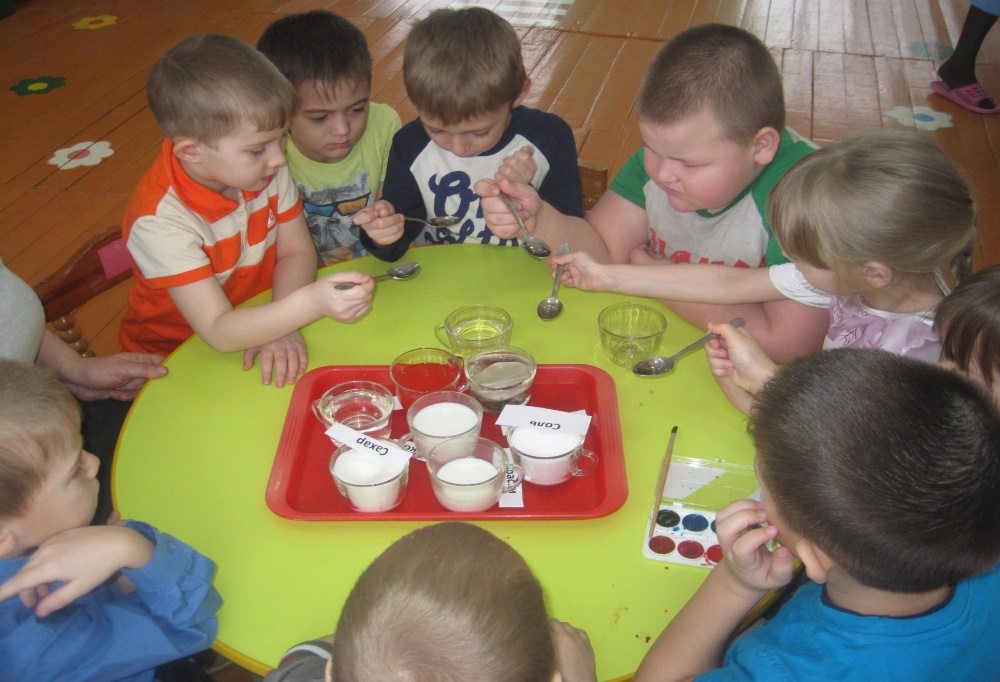 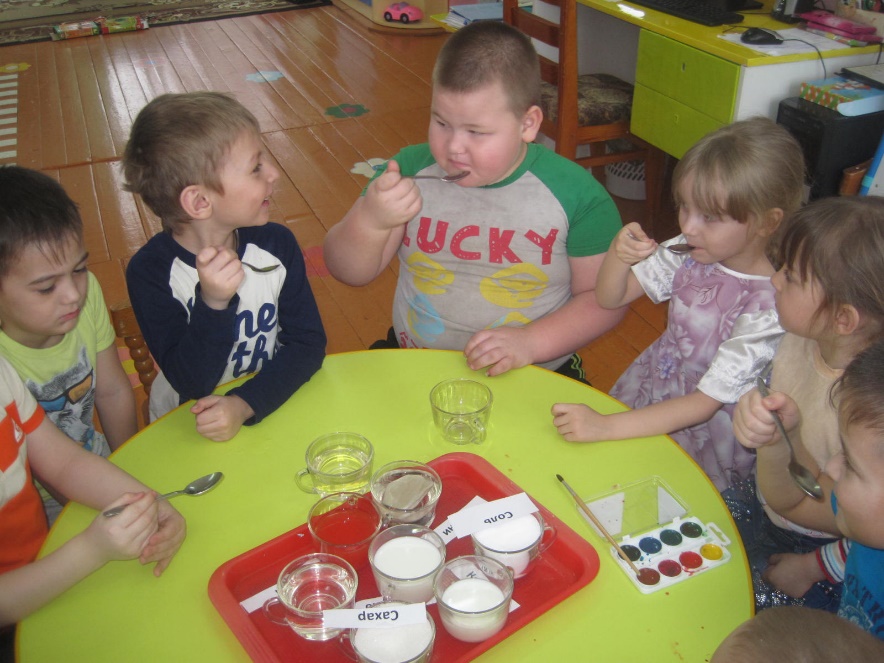 Опыт 6. Вода растворяет соль?  Вкус воды.
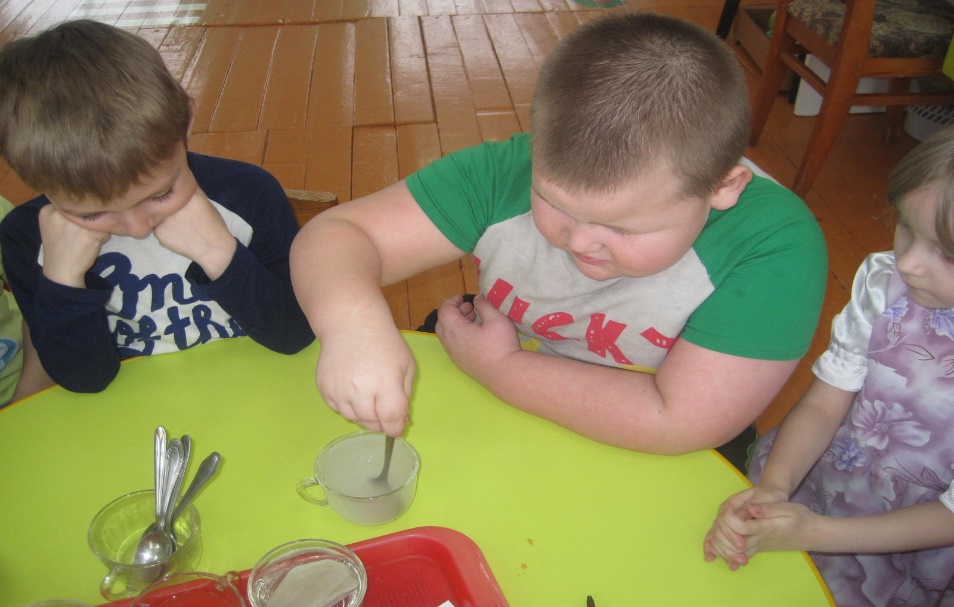 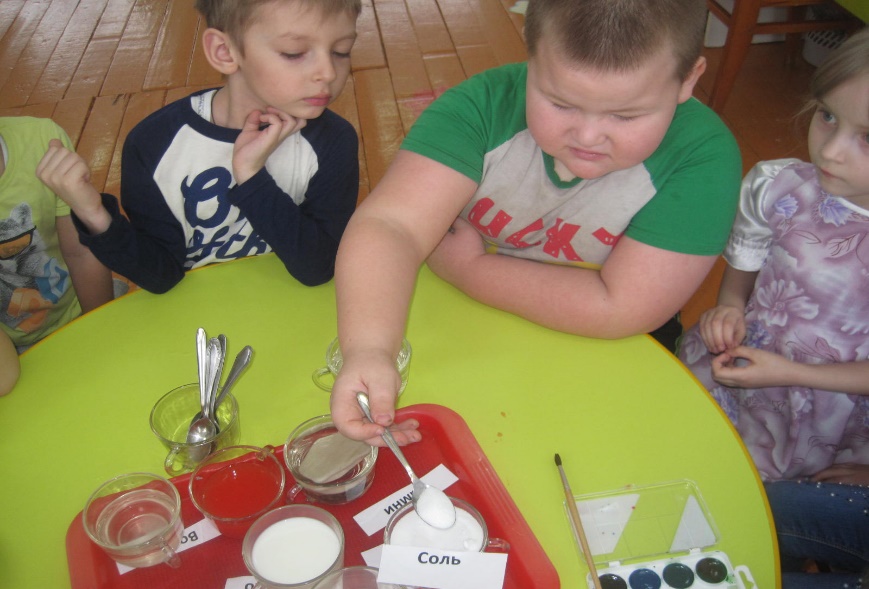 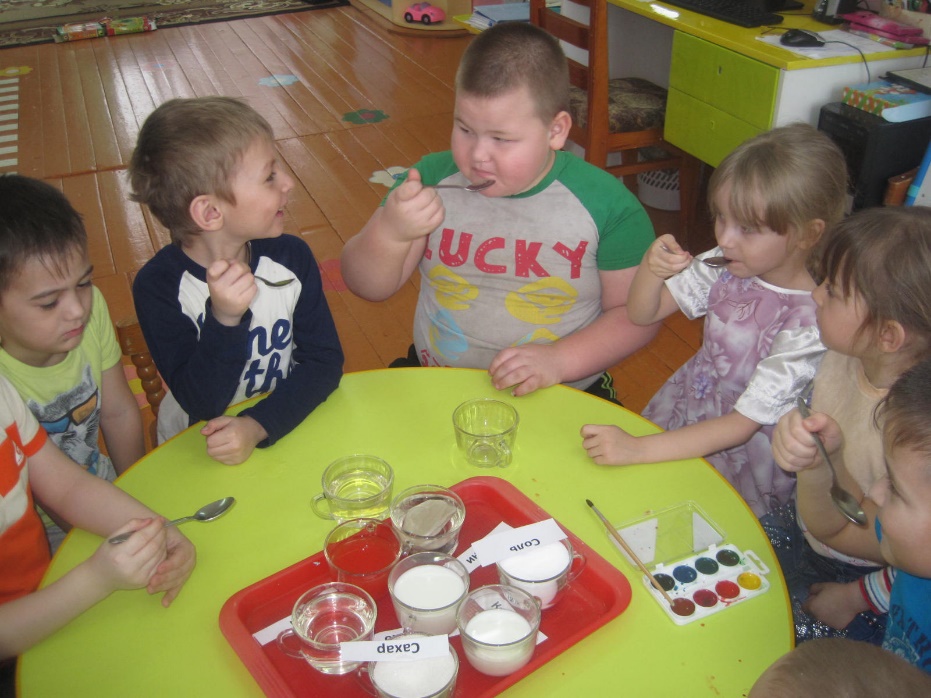 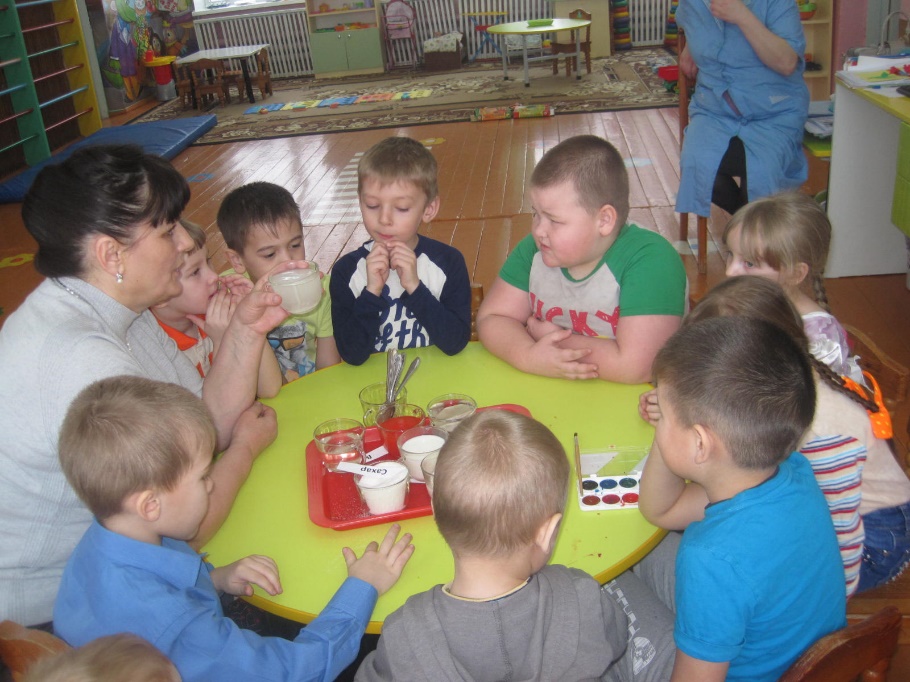 Опыт 7.Бумажные кораблики на воде. Что легче?
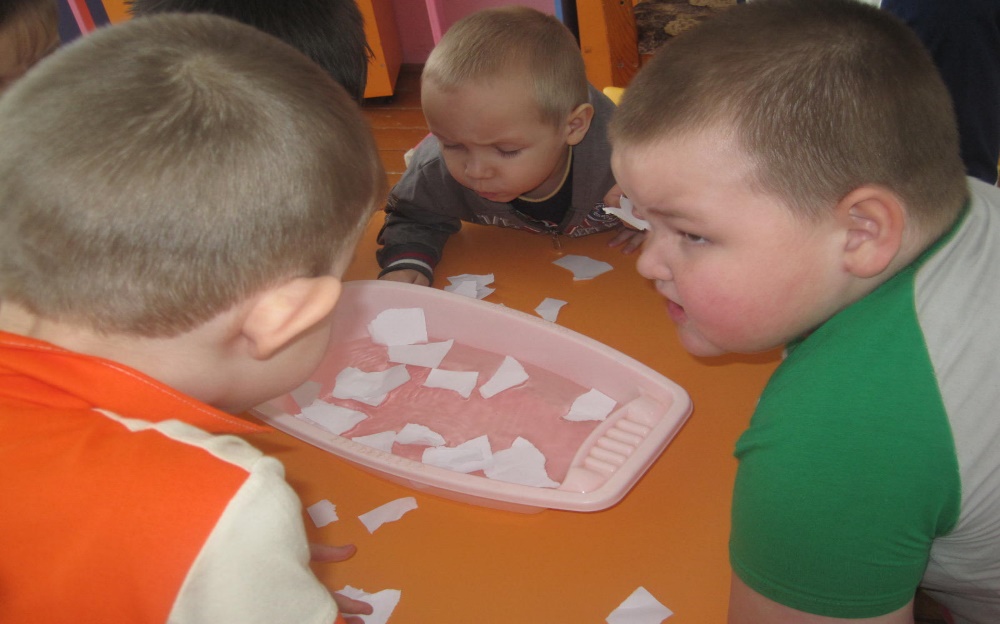 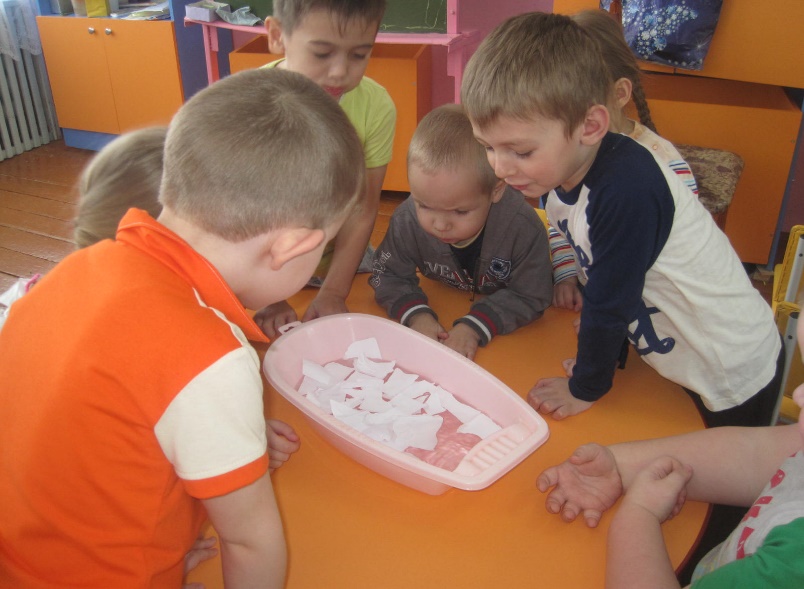 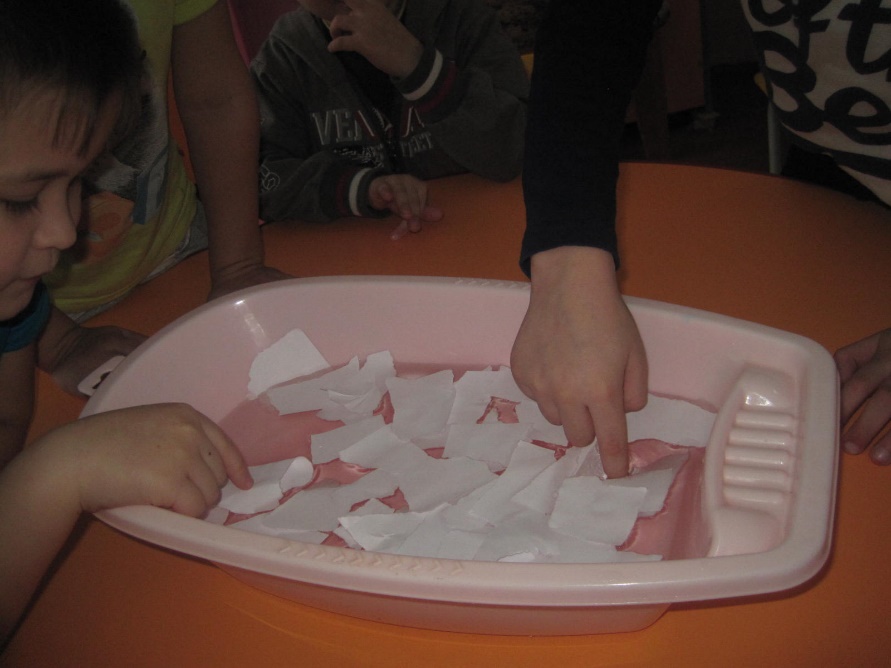 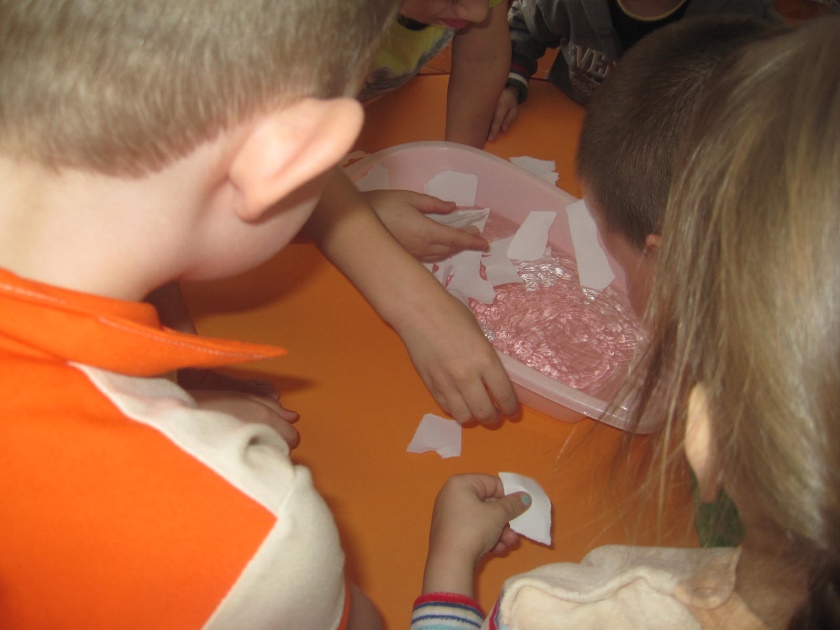 Вода.70% воды занимает площадь земного шара
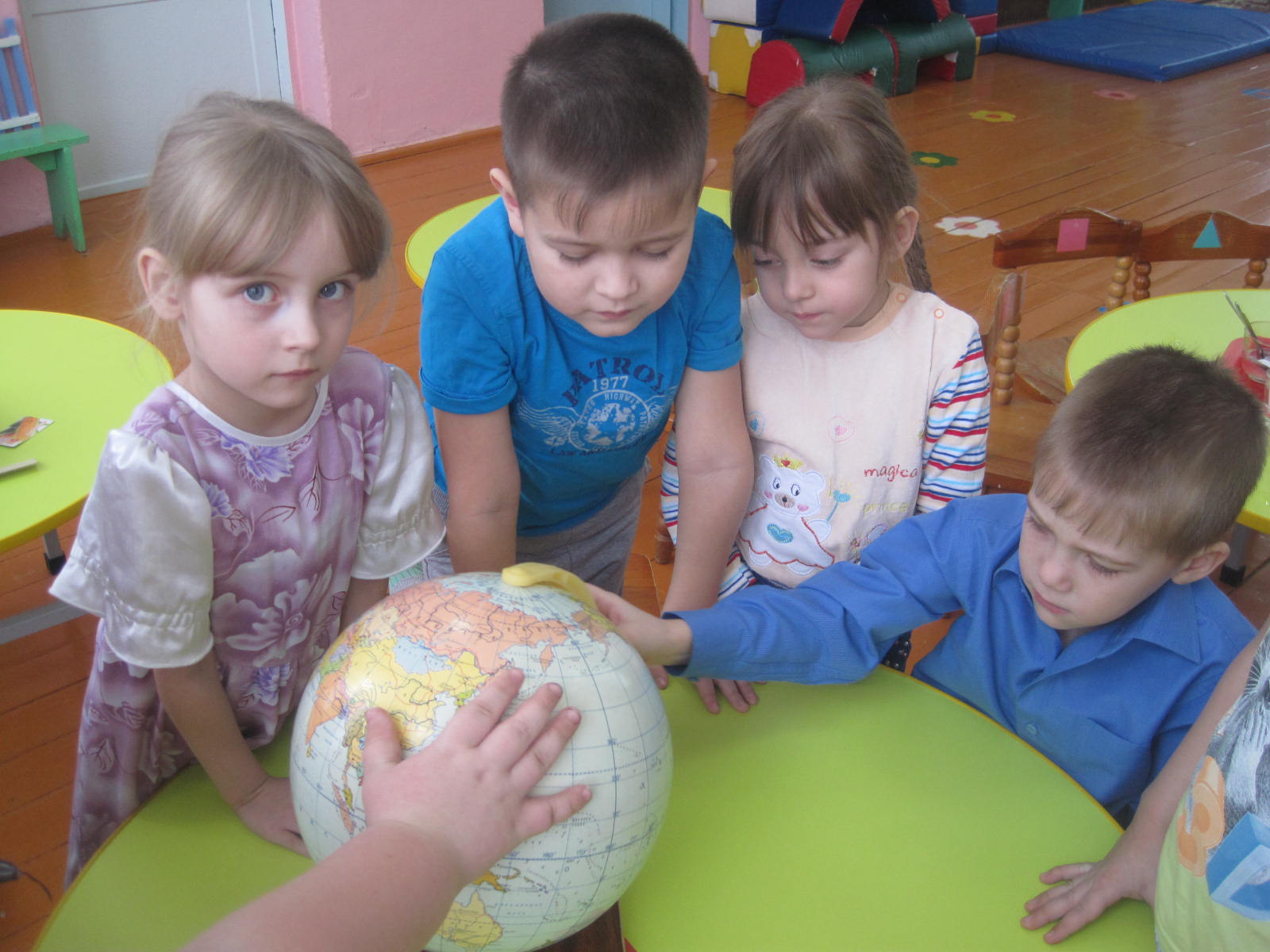 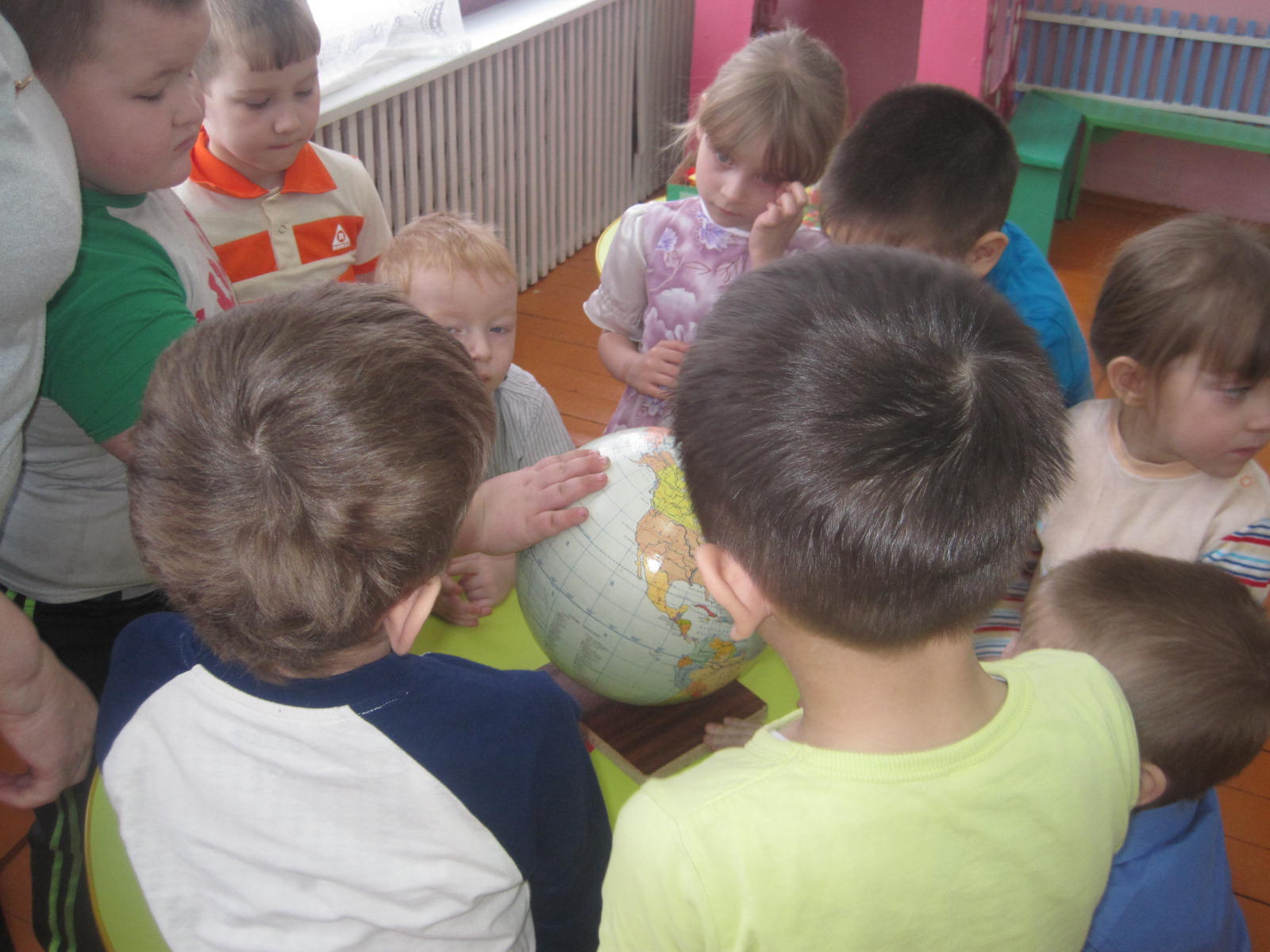 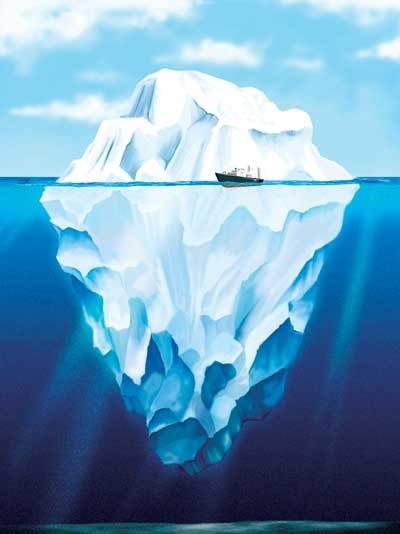 Радуга
Водопад
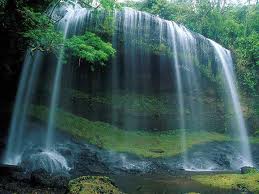 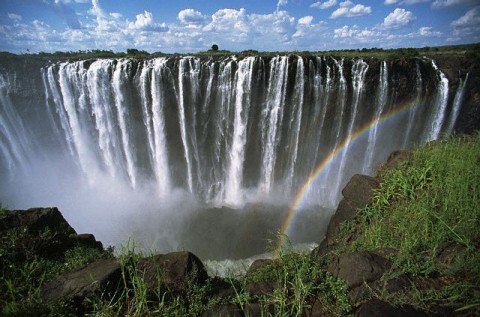 Спасибо за внимание.